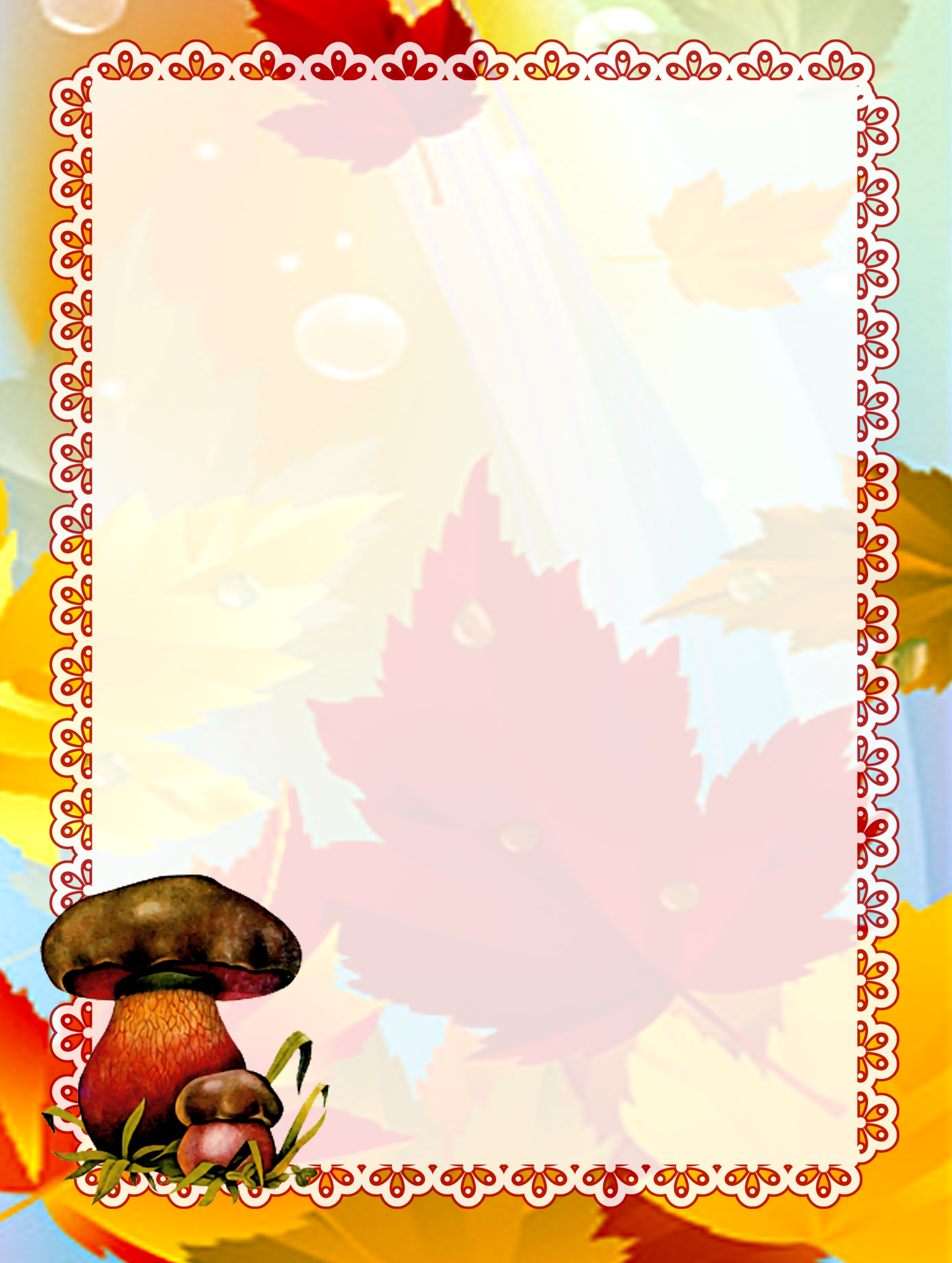 Муниципальное казенное дошкольное образовательное учреждение Ачитского городского округа «Ачитский детский сад «Улыбка» - филиал «Верх – Тисинский детский сад «Солнышко»
Педагогический проект
«Наши младшие друзья»
Подготовила:
Воспитатель Гостюхина Ирина Александровна
д. Верх –Тиса 2016г.
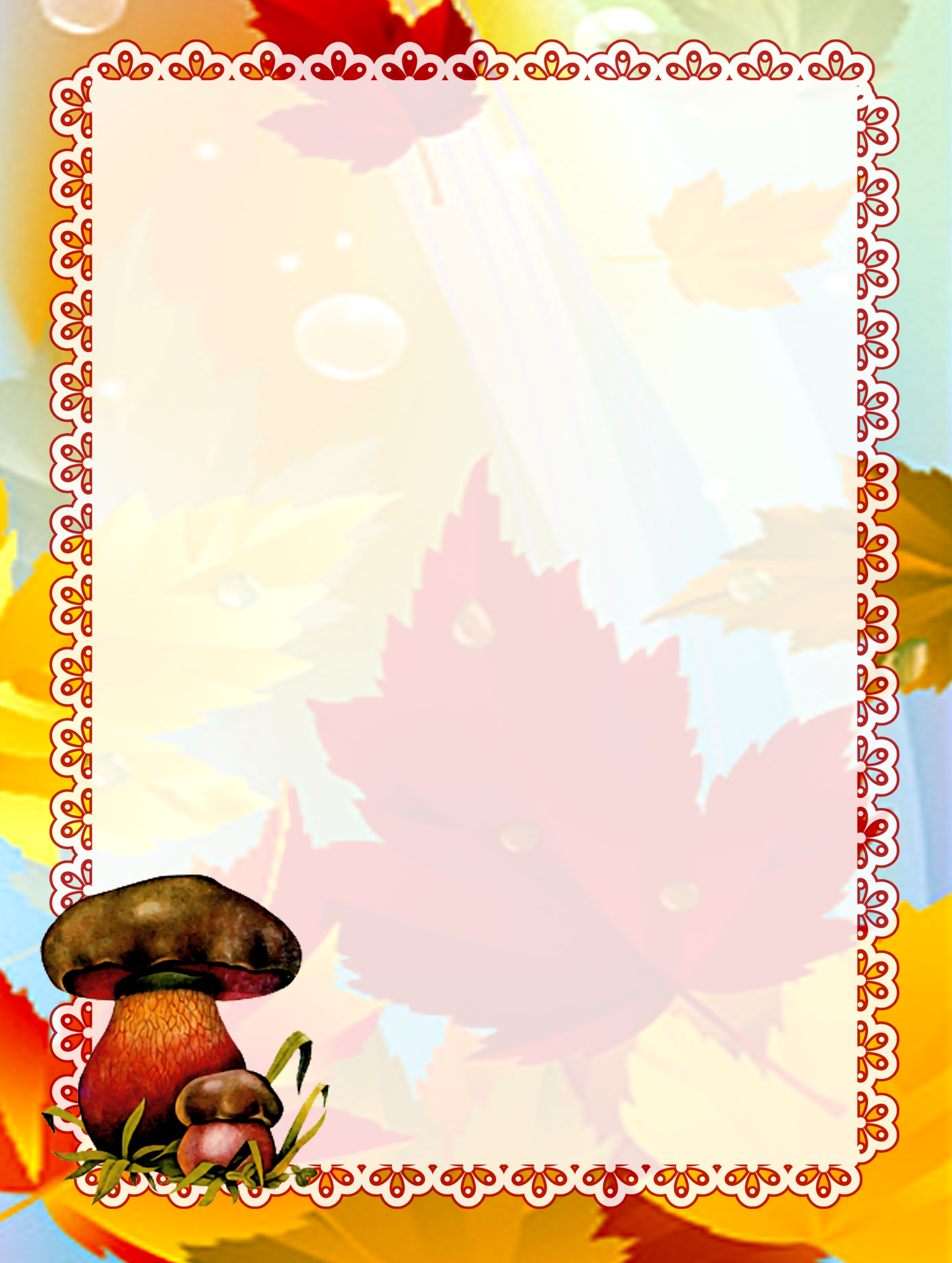 Пояснительная записка
Экологическое воспитание и образование детей – чрезвычайно актуальная проблема настоящего времени: только экологическое мировоззрение, экологическая культура ныне живущих людей могут вывести планету и человечество из того катастрофического состояния, в котором они пребывают сейчас.
Экологическое воспитание значимо и с позиций личностного развития ребенка – правильно организованное, систематически осуществляемое в образовательных учреждениях оказывает интенсивное влияние на его ум, чувства, волю.
Мир природы таит в себе большие возможности для всестороннего развития детей. Продуманная организация обучения, прогулок, специальных наблюдений развивает их мышление, способность видеть и чувствовать красочное многообразие явлений природы, замечать большие и маленькие изменения окружающего мира. Размышляя о природе под влиянием взрослого, дошкольник обогащает свои знания, чувства, у него формируется правильное отношение к живому, желание созидать, а не разрушать. Общение с природой положительно влияет на человека, делает его добрее, мягче, будит в нем лучшие чувства. Особенно велика роль природы в воспитании детей.
В дошкольном учреждении детей знакомят с природой, происходящими в ней в разное время года изменениями. На основе приобретенных знаний формируются такие качества, как реалистическое понимание явлений природы, любознательность, умение наблюдать, логически мыслить, эстетически относиться ко всему живому. Любовь к природе, навыки бережного отношения к ней, ко всему живому. 
Данный проект это единая система системы, которая включает в себя предварительную работу, работу с родителями, с детьми. Запланированные   направления деятельности с детьми способствуют  формированию гуманных чувств, расширению кругозора, развитию речи, словарного запаса, воспитанию трудолюбия и чувства ответственности перед живым существом. 
Проект могут использовать в своей работе с детьми педагоги младшего и среднего дошкольного возраста. Проект применяют для экологического развития дошкольников, привития заботы и любви к живому.
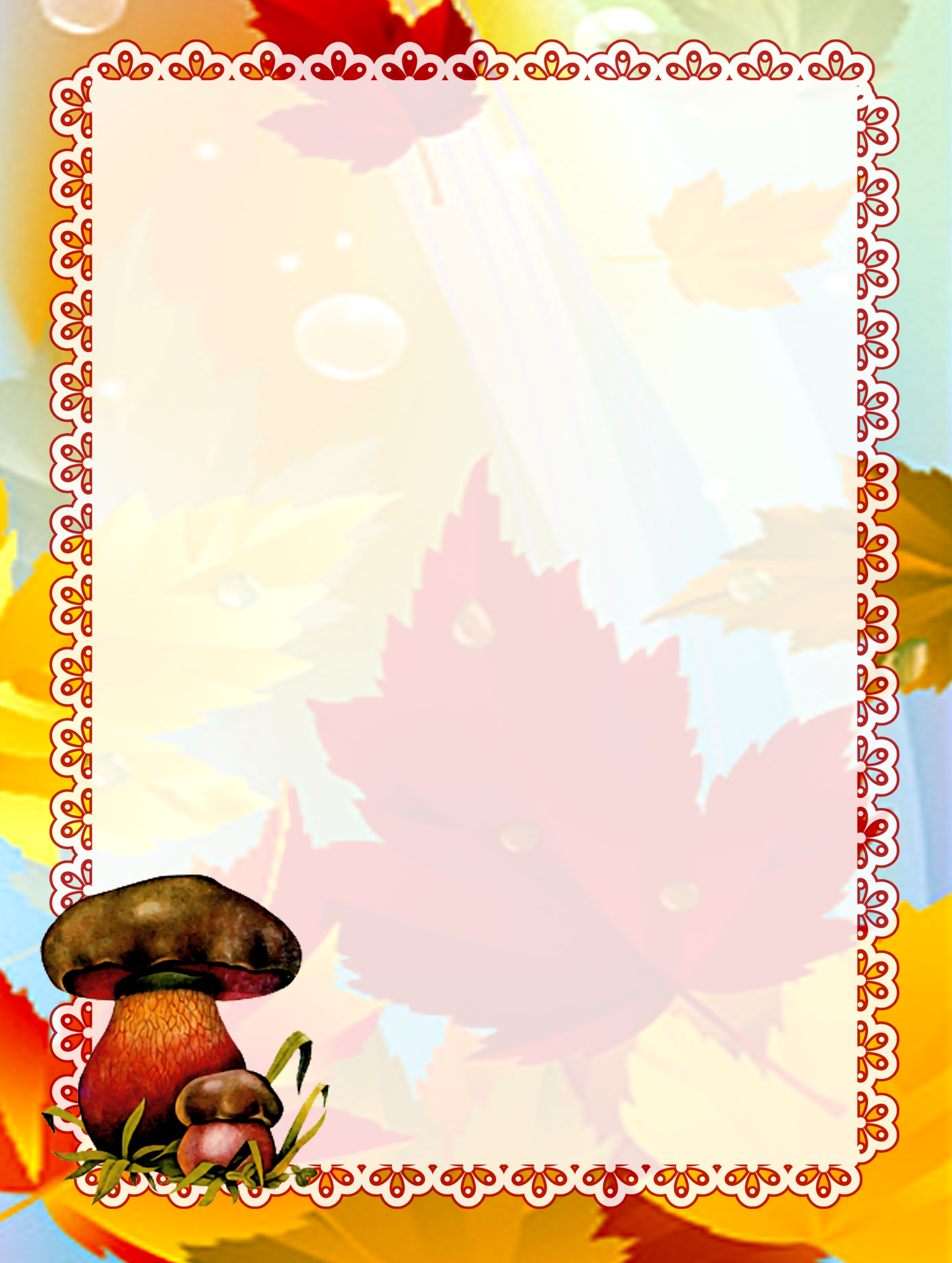 Проект "Наши младшие друзья»
      "Не навреди!" - одна из заповедей общения человека с природой. Воспитание маленьких дошкольников в духе природосбережения - одна из сторон экологического образования в детском саду. Любовь, понимание и забота - это то, что ждет природа от каждого человека. Эти чувства целесообразно начинать воспитывать именно в раннем детстве, поэтому сегодня экологическому образованию в дошкольных образовательных учреждениях отводится должное внимание.
Актуальность проекта:
      Общение с животными, если оно происходит бесконтрольно, может принести не только пользу, но и вред развивающейся личности ребенка. Отношение ребенка к животному, его целенаправленное действие могут оказаться неправильными в силу целого ряда причин. Прежде всего, ребенок не знает, что можно делать, а что нельзя, что для животного вредно, а что полезно. Кроме того, при тесном контакте с животным, малыш обязательно захочет удовлетворить свою любознательность и втянуть его в игру. Без контроля и руководства взрослых такое общение может оказаться вредным и даже опасным как для животного, так и для ребенка.
Тип проекта: исследовательско - творческий
Участники проекта: дети средней группы, воспитатель, родители.
Срок реализации: 2 месяца (октябрь-наябрь).
Проблема: незнание правил общения ребенка с домашними животными.
Цель: формирование заинтересованного, бережного отношения к домашним животным. 
Задачи:
1) Формировать знания детей о домашних животных
2) Дать представления о потребностях животных для их роста и развития
3) Воспитать чувства сопереживания ко всему живому, умение делать элементарные выводы и умозаключения
Ожидаемые результаты: 
Понимание детьми, как можно ухаживать за домашними животными.
Привитие детям любви и бережного отношения к животным.
Желание родителей завести домашнего питомца. 
Презентация книг-самоделок о своем домашнем животном.
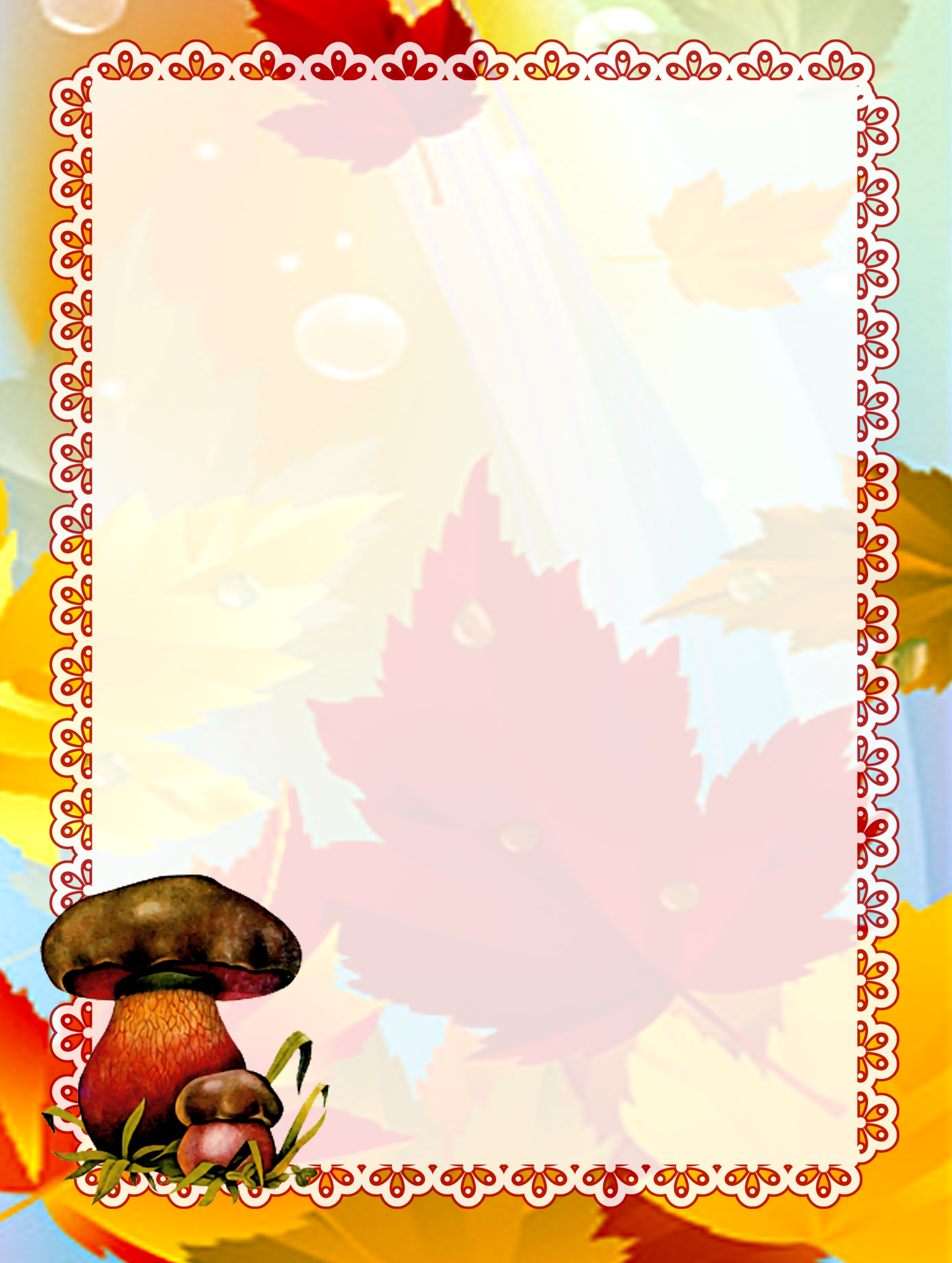 План поэтапных мероприятий
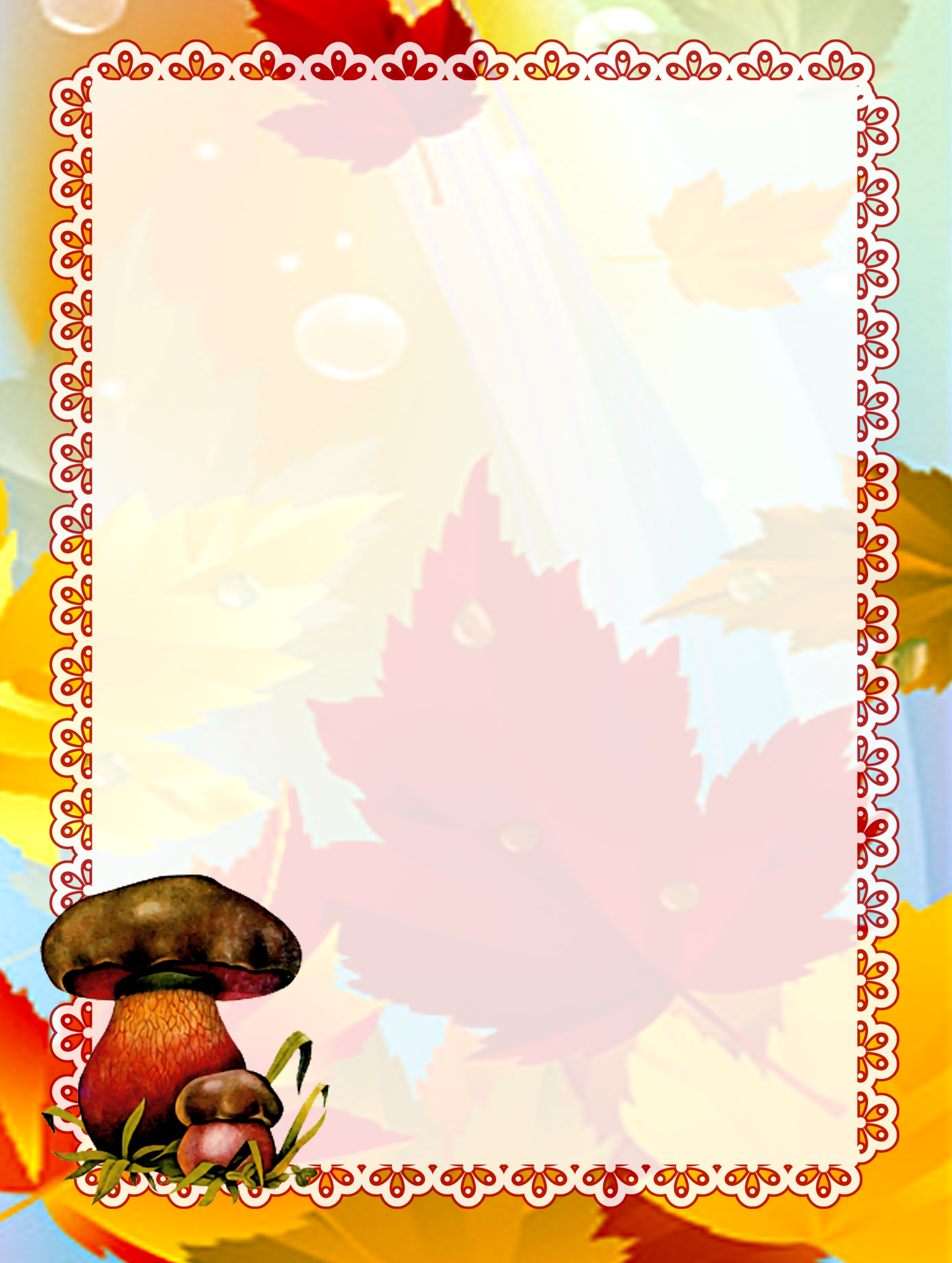 Перспективное тематическое планирование
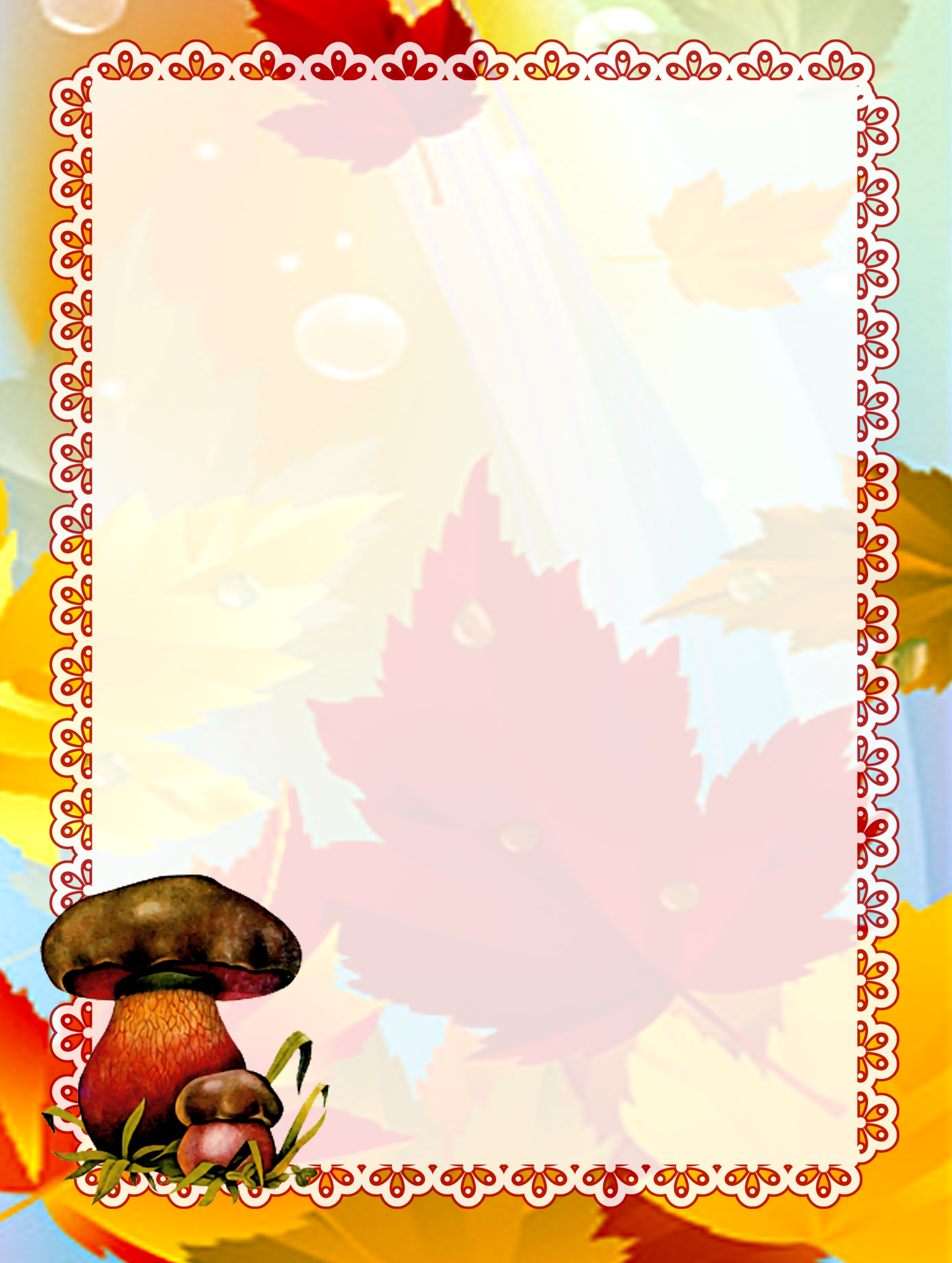 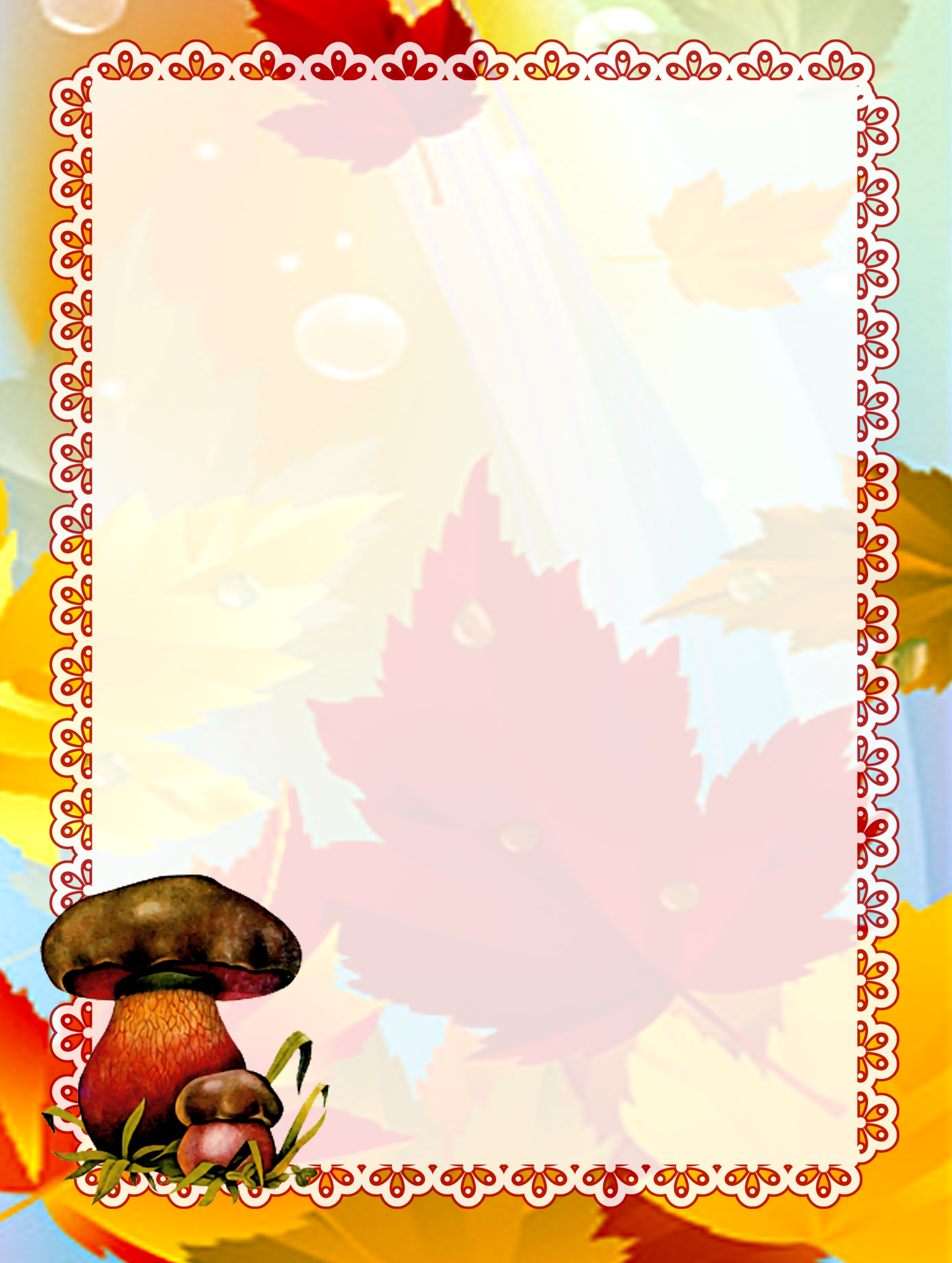 Результаты проекта следующие:
1) дети стали более отзывчивы и внимательны к домашним животным (по рассказам родителей). У ребят появилась ответственность за хорошее состояние животных, которые живут у них дома. Возникло не только умение, желание, но и потребность сделать доброе дело ради живого существа: вовремя накормить, напоить, почистить клетку или миску, оказать помощь.
2) домашние животные появились еще в 4 семьях.
3) Презентация детьми и родителями книжек самоделок «Мой друг – кот (собака)…»
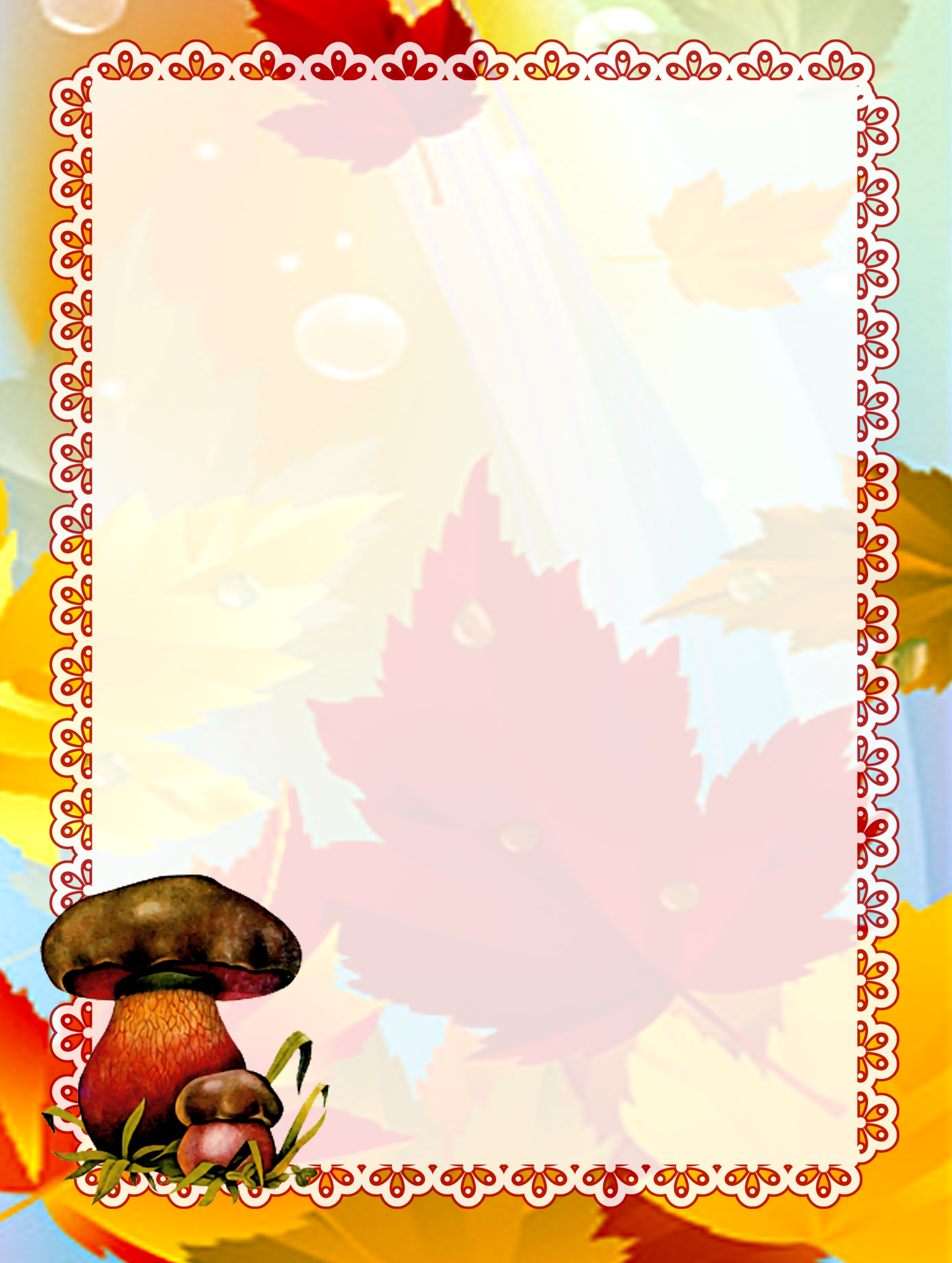 Приложения
Наблюдение за животным "1 день с кошкой в детском саду"
В ходе реализации проекта требовалось личное присутствие домашнего животного. Так, в детский сад была принесена кошка, которая находилась с детьми на улице. Наблюдения за кошкой вызывало у детей эмоционально положительную реакцию, интерес к животному, желание общаться с ним. Наблюдению за кошкой  сопровождалось высказываниями и вопросами: "Посмотрите, какая симпатичная кошечка: пушистая, полосатая:", "Кто это такой пушистый, лохматый, словно меховой шарик?...". Также, наблюдение за кошкой сопровождалось потешками и загадками.
. Например: "Мохнатенькая, усатенькая, молочко пьет, песенки поет". 
 Задаваемые вопросы во время непосредственного наблюдения, направляла, прежде всего, на уточнение и обогащение представления детей о внешнем виде животного (основные части тела, покров, цвет, величина), и его проявлениях (движения, питание, издаваемые звуки). Способы питания: грызет зубами, лакает языком.
Также, одна семья принесла собачку для сравнения. Дети с большим удовольствием и радостью вели наблюдения.
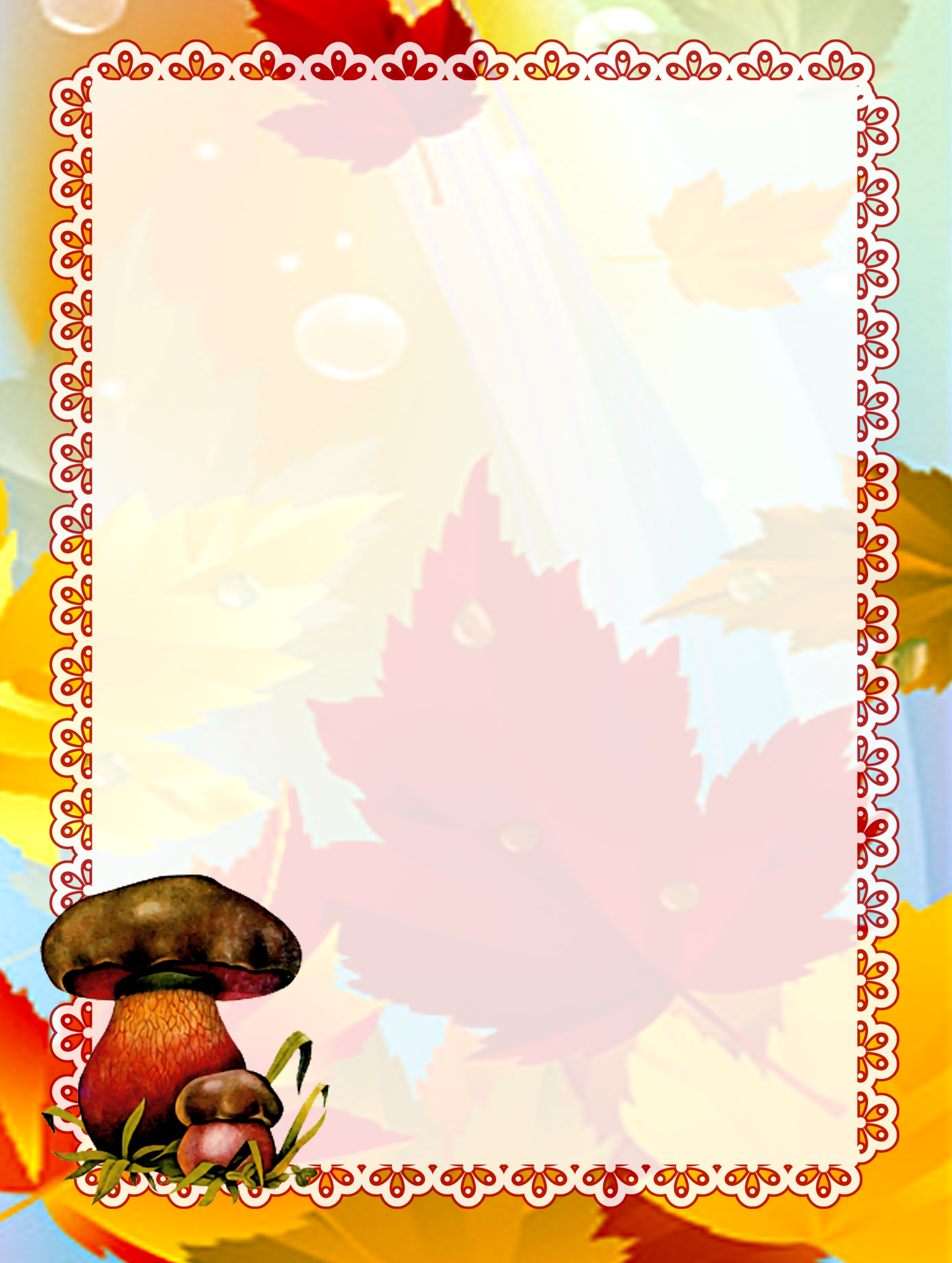 Анкета для родителей
1.Есть ли дома домашние животные?
   Если есть, то кто?
2.Как они у вас появились?
3.Давно ли они у вас живут?
4.Кто ухаживает за животными?
5.Доверяете ли ухаживать ребенку за ним?
6.Как Вы считаете, нужны ли ребенку домашние животные?
   Почему?
7.Какие вопросы интересуют Вашего ребенка о животных?
                           Анализ анкетирования родителей.
     Анализ проведенного анкетирование родителей по теме: "Воспитание любви к животным". Позволил сделать следующие выводы: в большинстве семей нашей группы домашних животных нет. Следовательно, не созданы условия для воспитания и любви к животным, общения с ними. Также было выяснено, что дети желали бы завести дома какое-нибудь домашнее животное, но из-за родительских опасений о возможности нанесения животным вреда ребенку, дети получали отказ. Не следует забывать, что домашнее животное в семье - это мощный воспитательный фактор. Ребенок учится заботиться, ухаживать за ним, у него развиваются нравственно-волевые и трудовые качества.
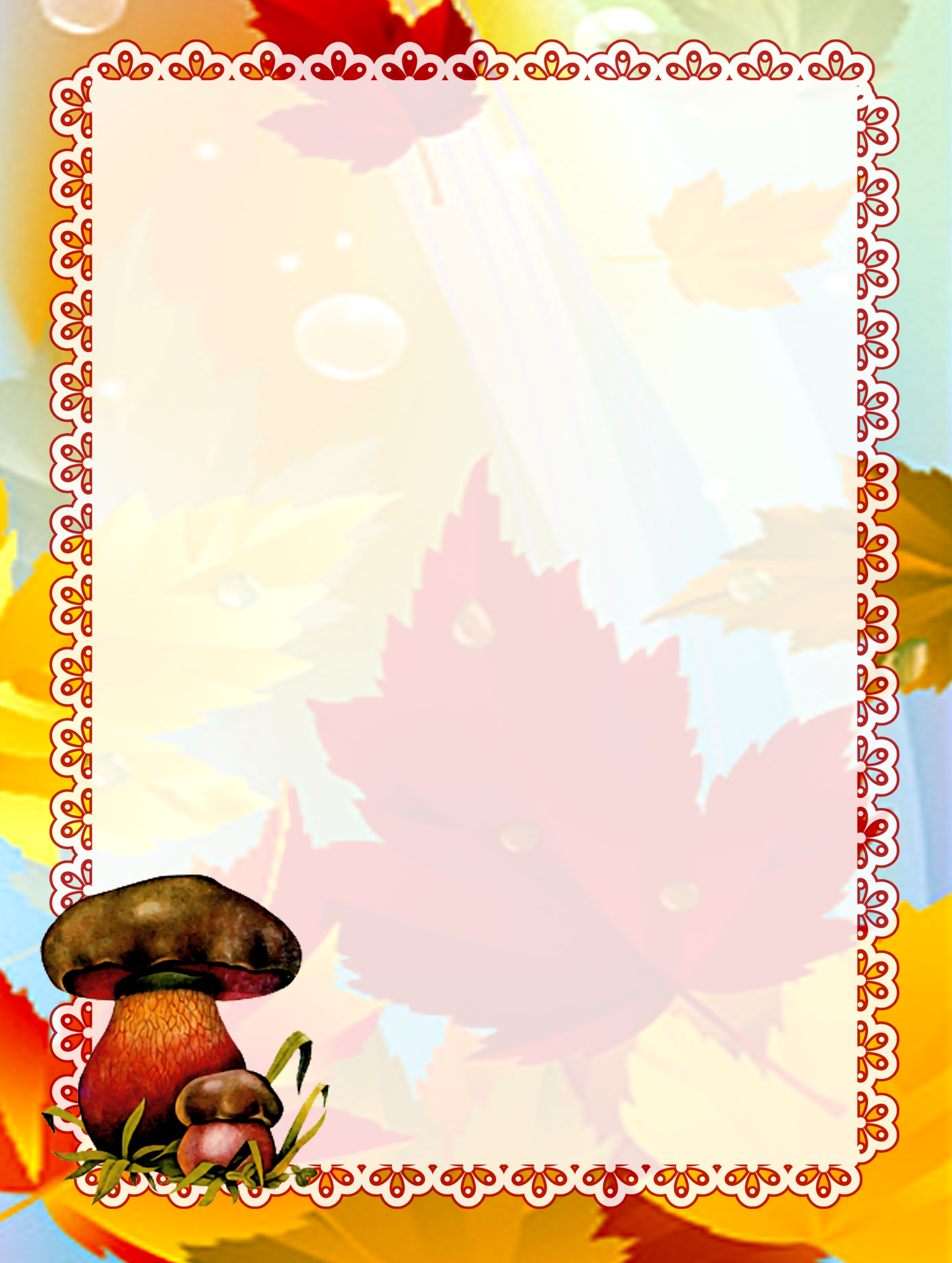 Загадки.

У порога плачет, коготки прячет,  
 Тихо в комнату войдёт,
 Замурлычет, запоёт. 
(Кошка)
     
Выгоняли рога
 Погулять на луга.
 И рога вечерком
 Прибрели с молочком.
(Корова)
Я скачу, скачу. 
Грива вьётся на ветру. 
Кто это? 
(Лошадь)
Лежит замарашка 
В щетинистой рубашке. 
Хвост крендельком, 
Нос пятачком, 
Ничем не больна, 
А всё стонет она. 
(Поросенок)
Борода да рожки 
Бегут по дорожке. 
(Козлик)
Гладишь — ласкается, 
Дразнишь — кусается, 
На цепи сидит, 
Дом сторожит.
(Собака)
Берегись мышиный род, 
На охоту вышел...
(Кот)
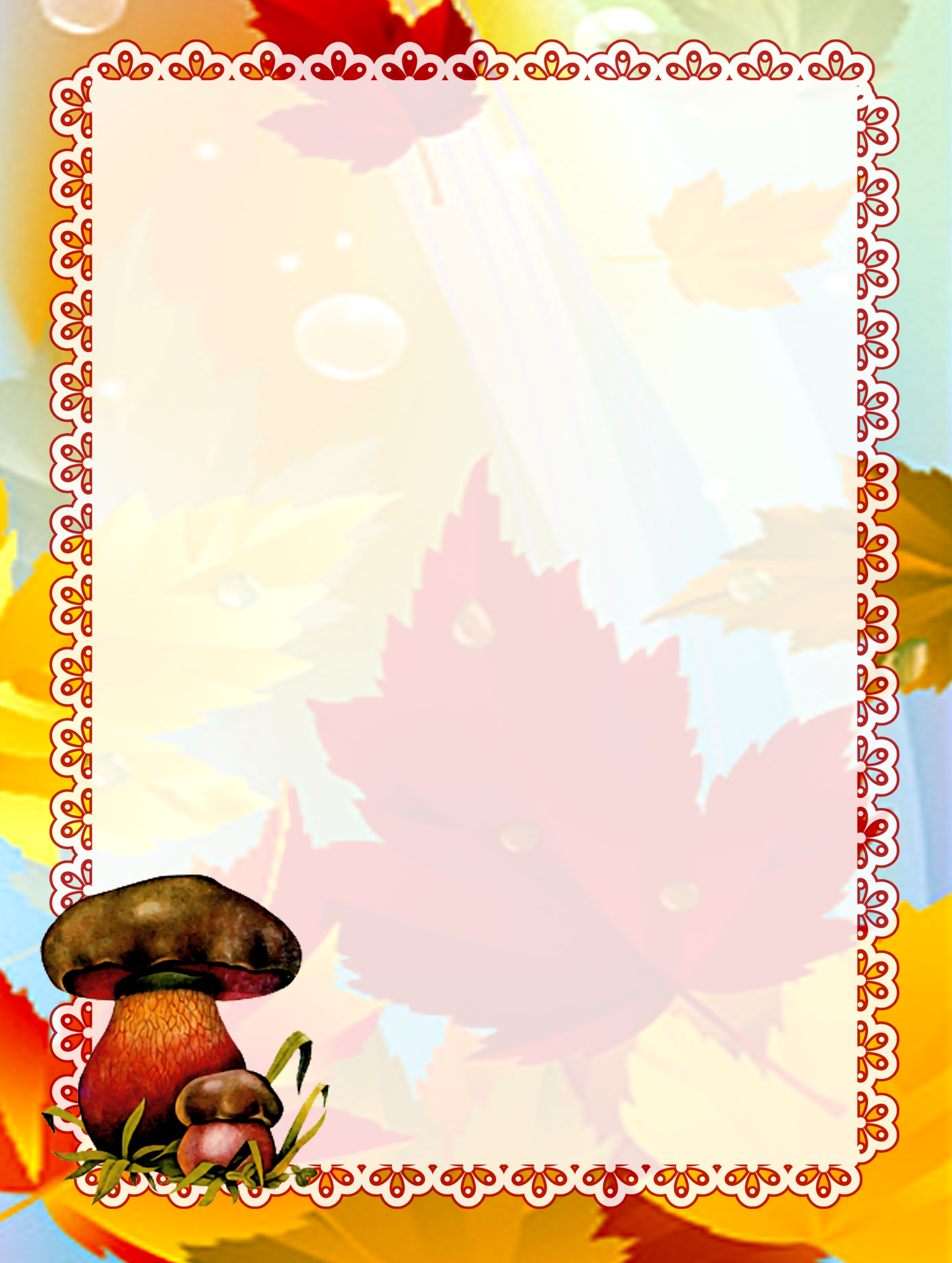 По горам, по долам 
Ходит шуба да кафтан
(Баран)
Кто имеет пятачок, 
Не зажатый в кулачок? 
На ногах его копытца. 
Ест и пьёт он из корытца.
(Поросенок)
Вся мохнатенькая, 
Сама усатенькая, 
Днём спит 
И сказки говорит, 
А ночью бродит, 
На охоту ходит.
(Кошка)
В дом чужого не пущу,
 Без хозяина грущу.
(Собака)
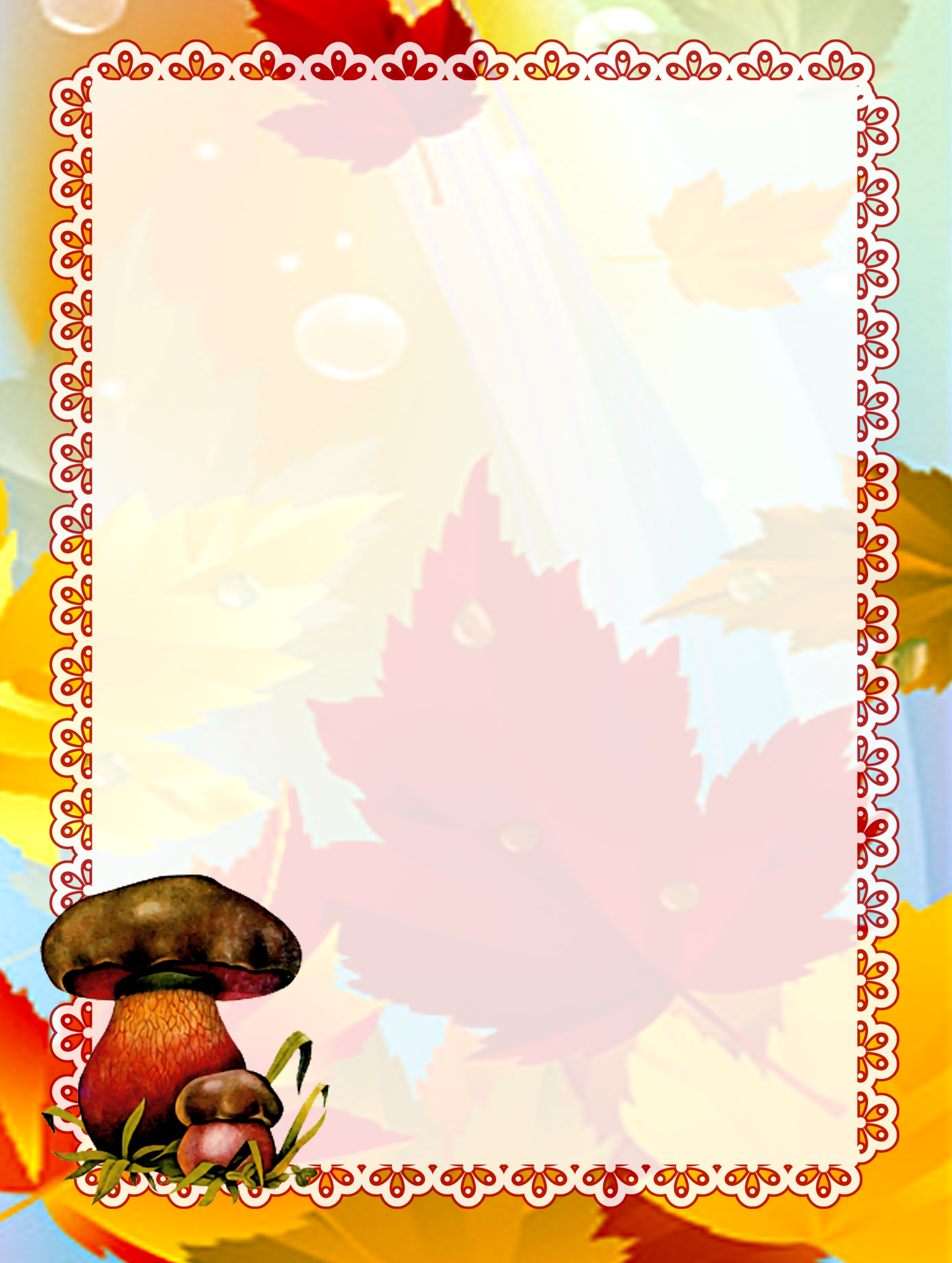 Утренняя гимнастика «Кошечка»
           Ходьба, упражнение для рук: «лапки», «ушки», «хвостик», крадется, бег.
          Подскоки. Ходьба.
1.Вот проснулся наш котенок. Потянулся. Потянулся, 
Выгнул спинку, улыбнулся(потягивание, руки вверх)
2. «Любопытный котенок» ( повороты головы). Что справа?  Что слева?  Вверх, вниз.
3. «Пошла кошка гулять».
Пошла кошка в магазин и купила апельсин. (приставные шаги  влево и вправо, руки вперед).
4. «Вот какие лапки»
 Апельсин я положу, лучше лапки покажу. 
Вот какие лапки ,а в лапках цап-царапки.(присесть, круговые движения кистями рук)
5.Рисовать умеет кошка крестики (руки над  головой  крестиком) и нолики (руки внизу).
6.   Танцевать умеет кошка,
Может вы не верите?
Потанцуйте с ней немножко
И тогда поверите (танцы и прыжки).
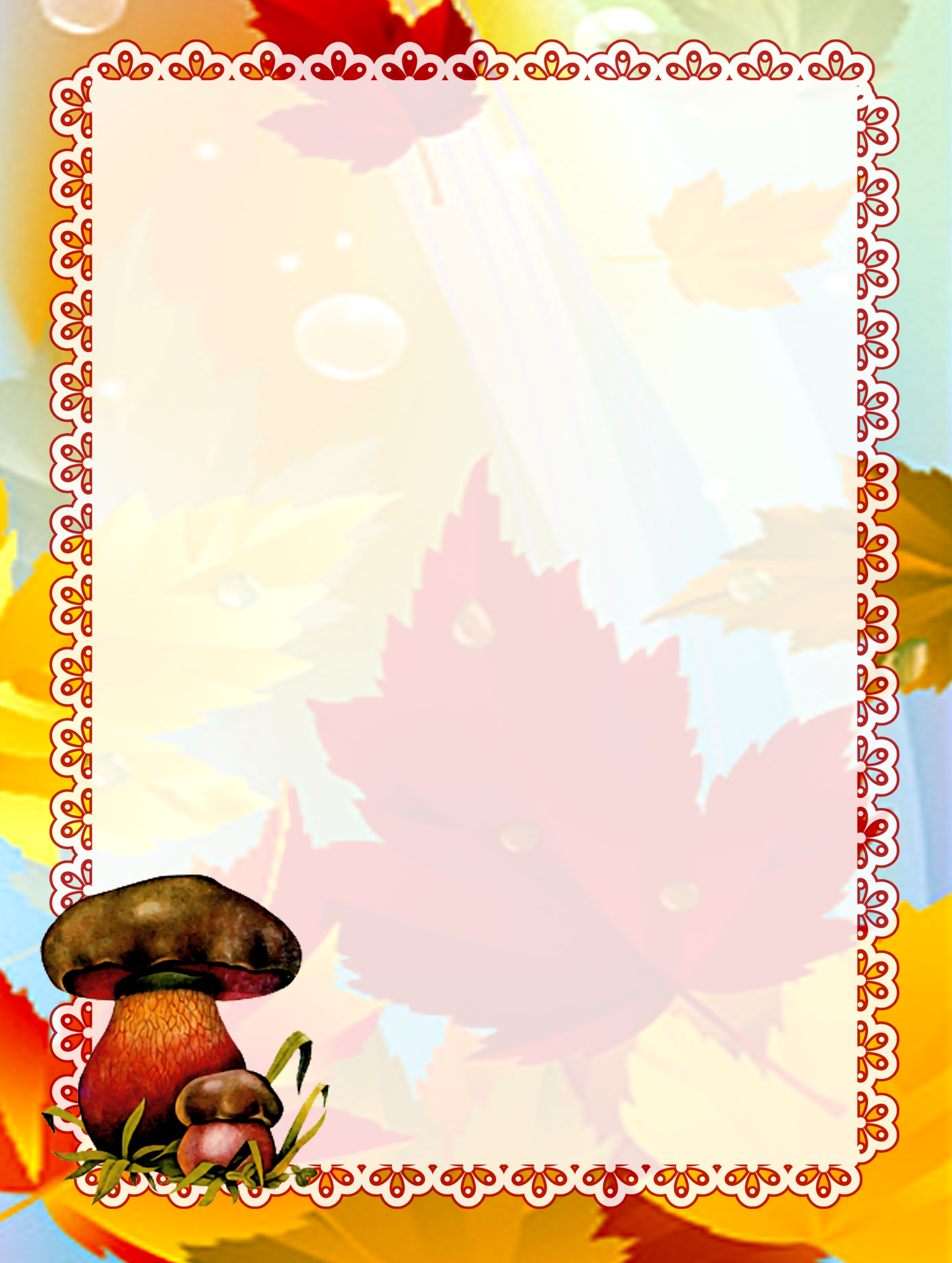 Список художественной литературы.
«Большая книга животных» ( издательство «Белый город», Москва 2007г)
В. Степанов «Про зверят».
С.  Михалков «Щенок».
Е. Чарушин «На нашем дворе», «Васька, Бобка и крольчиха».
М.  Дружинина «Учимся говорить».
Е.  Благинина «Котенок».
К.  Ушинский «Бишка».
Энциклопедия дошкольника («Махаон» Москва 2004г).